Проект на тему:«Умения детей 100 лет назад»
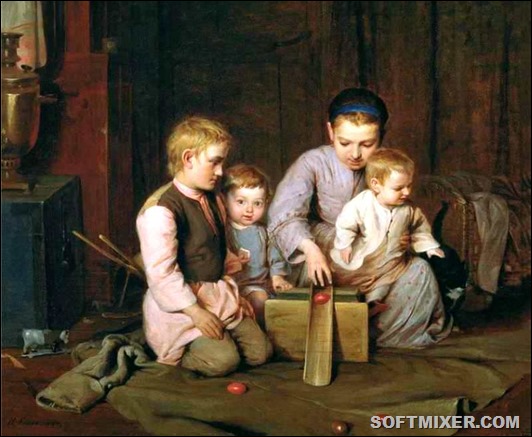 Выполнила– учитель начальных классов 
МБОУ «Гимназия №1 г.Никольское»
Лишикайло Е.Н.
Цель: познакомиться с трудной жизнью крестьянских детей, узнать, что умели делать дети в определенном возрасте.Задачи:изучить эту тему в литературе;поучиться плести лапти и вышивать салфетки;сравнить жизнь детей 100 лет назад и сейчас.
100 лет
Сотня лет — много или мало это в жизни одной страны? Для нашей родины - это существенный отрезок времени, за который произошло большое количество событий и перемен.
 Интересные факты из жизни людей 100 лет назад:
Сельского населения было 85%, а горожан 15%
Зарплаты были выше, цены на продукты ниже: так, например, грузчик получал – 20 рублей (26 тысяч рублей на наши деньги) 
  Килограмм мяса стоил 46 копеек (600 рублей на наши деньги), а килограмм сахара – 30 копеек (300 рублей на наши деньги).
Немного истории
Возраст измеряли семилетиями: первые семь лет – детство или «младенчество». Малышей называли «дитё», «младень», «кувяка» (плачущий) .
Во вторые семь лет наступало отрочество: ребёнок становился «отроком» или «отроковицей», мальчикам выдавались порты (штаны), девочкам – длинная девичья рубаха.
Третья семилетка – юность. Всеми необходимыми навыками для самостоятельной жизни подростки овладевали уже к окончанию отрочества.
 Мальчик - правая рука отца, а девочка – помощница матери.
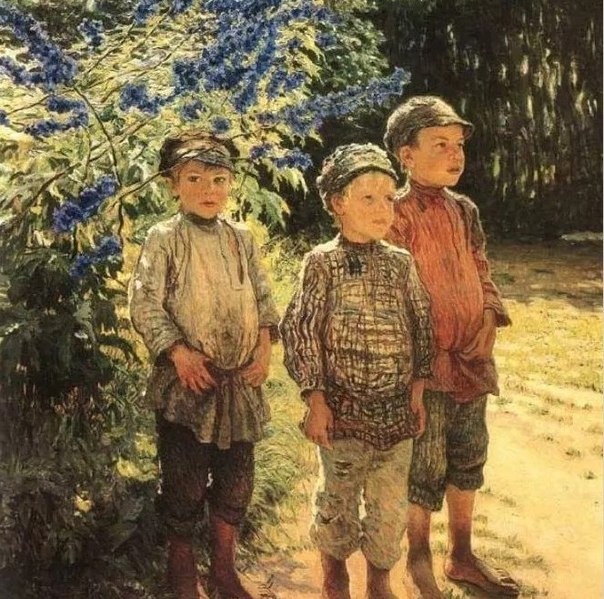 Трудовое воспитание
На Руси в семьях детей очень рано 
приучали к ответственности и труду: 
Требования к  мальчикам были 
строже, чем к девочкам, ведь именно
 из сыновей должны были вырасти 
«кормильцы», «заботники» и 
защитники.Привлечение мальчиков к работе на
 земле считалось важным моментом
 в передаче трудовых навыков, 
необходимых для самостоятельной
 жизни.
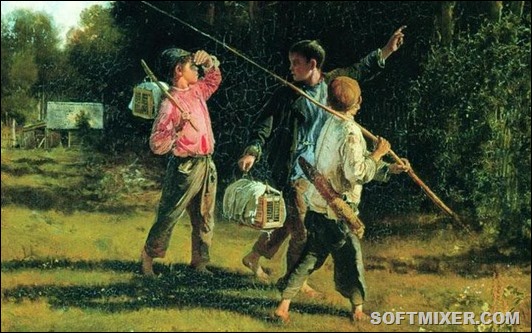 «Дело учит, мучит, да кормит»
Ухаживать за скотом – важная часть 
крестьянского быта, которую женщинам 
не доверяли (они могли только доить
 коров и коз, выгонять их на пастбище). 
А кормить, убирать навоз, чистить 
животных должны были мальчики под
 строгим руководством старших.
Пасли лошадей мальчишки. С ранних
лет их учили запрягать лошадей, 
ездить верхом, управлять ими, сидя 
или стоя в телеге, водить на водопой.
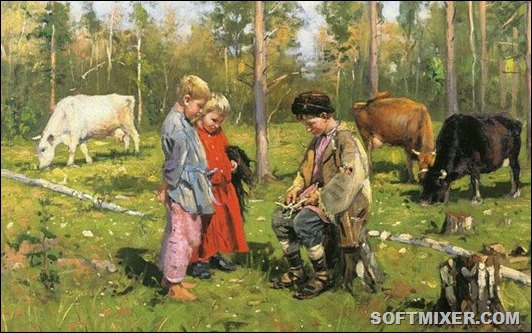 Чему же научались мальчики?
- ухаживать за скотиной, ездить верхом на лошади;
- помогать в поле(бороновать, пахать, 
сеять);
- мастерить игрушки из различных 
материалов;
- плести лукошки,  короба, лапти;
- изготавливать мебель, вещи;
 Пословица «Учи дитя, пока оно
 поперёк лавки лежит» не была в
 крестьянских семьях пустым звуком.
 В 7-9 лет крестьянские мальчишки
 начинали подрабатывать «в людях»
(пастухами, подмастерьями)
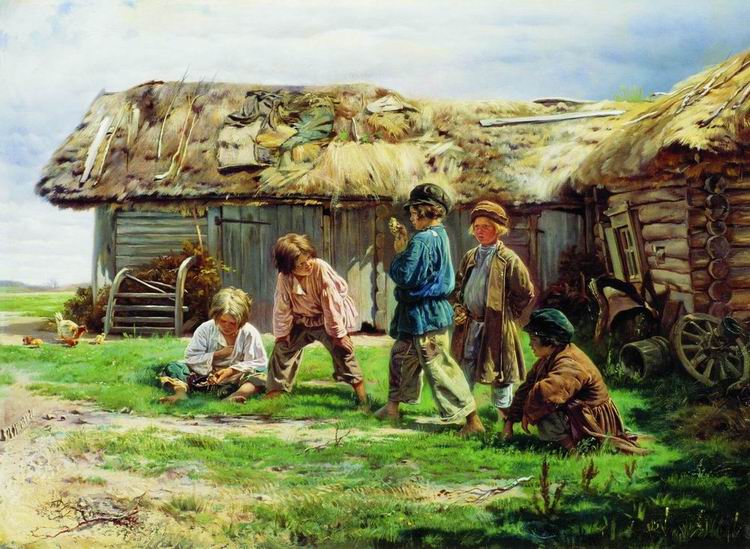 «Маленькое дело лучше большого безделья»
Девочек рано приучали к труду,  раньше, чем мальчиков. Так, с 5-6 лет они уже должны были уметь прясть, помогать по дому и на огороде, в уходе за младшими братьями и сестрами, за птицей и скотиной.
 Десятилетняя дочь считалась уже вполне взрослой.
Если знакомые и соседи называли девочку «непряха», это было очень плохой характеристикой, и на хорошего жениха впоследствии ей можно было даже не рассчитывать.
«Хозяйство водить — не разиня рот ходить»
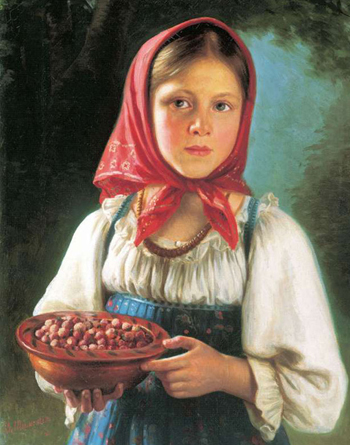 «Женское царство» у печи называлось «бабий кут». Здесь хозяйка готовила еду, поддерживала порядок в «посуднике» (шкафу, где хранилась кухонная утварь),на полках вдоль стен, где стояли кринки для молока, глиняные и деревянные миски, солонки, чугунки.
Девочка активно помогала матери во всех этих хлопотах: мыла посуду, убиралась, могла сама приготовить несложную, но здоровую крестьянскую пищу.
Чему научались девочки?
Умения девочки 9 - 10 лет в селе век назад:
- нянчиться с братьями и сёстрами;- принести дрова, очистить печь, топить её;- принести воды из колодца;- варить каши, печь блины, готовить овощи, 
стряпать пироги, выпечку, варить кисели;- сбивать масло;- накрывать на стол, мыть посуду;- подметать и мыть пол, чистить лавки;- вытрясать и чистить половики;- прясть, ткать, вышивать, вязать;- стирать и полоскать бельё на речке;- менять лучину, свечи, чистить 
керосиновую лампу;
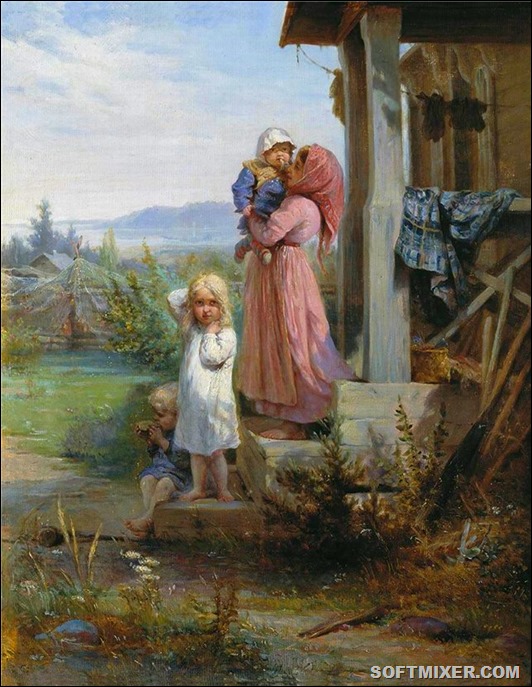 Жизнь трудная, но интересная
Однако не стоит думать, что крестьянские дети на Руси были полностью лишены обычных детских радостей. Младшие девочки играли в «дочки-матери» тряпичными куклами, сами плели для них косы, шили наряды и придумывали украшения. Кстати, считалось, что если девочка охотно играет в куклы, то она будет отличной хозяйкой и матерью.  Девочки постарше собирались на посиделки, где болтали, пели, вязали, вышивали и шили. Всех детей – от мала до велика – нередко отправляли в лес собирать ягоды, грибы, травы, хворост, или на речку – удить рыбу. И это тоже было веселым приключением, которое, в то же время, готовило их ко взрослым обязанностям.
Заключение
Выполняя этот проект, мы поставили перед собой задачи, которые постарались выполнить. Мы много читали про жизнь детей в деревне, некоторые из нас научились изготавливать лапти( это оказалось нелегким занятием), а часть девочек попробовали вышивать салфетки. Вот, что у нас получилось!
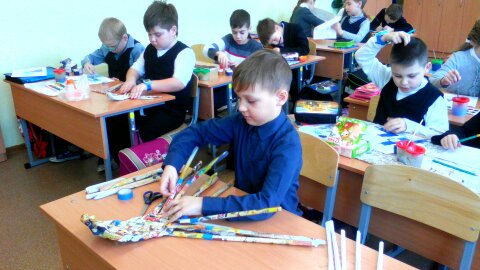 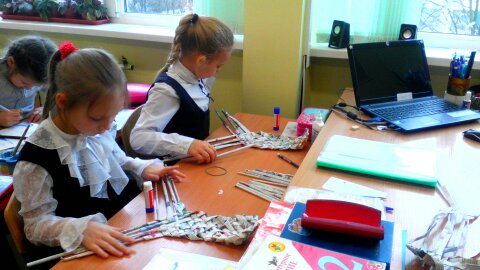 Вот такие лапти мы сплели сами!